Health & Well-Being Institute
November 2019
Overarching objectives - Institute Breakouts
Create a shared vision, understanding and connection to Extension programming focus and priorities.

Advance Extension program planning processes and progress.

Build capacity in advancing racial equity in program planning processes.
[Speaker Notes: Amber]
HWB Breakout Agenda Overview
Monday: 
Program planning processes
Review HWB outcomes
Tuesday: 
Building capacity for action
Getting to know who’s in the room
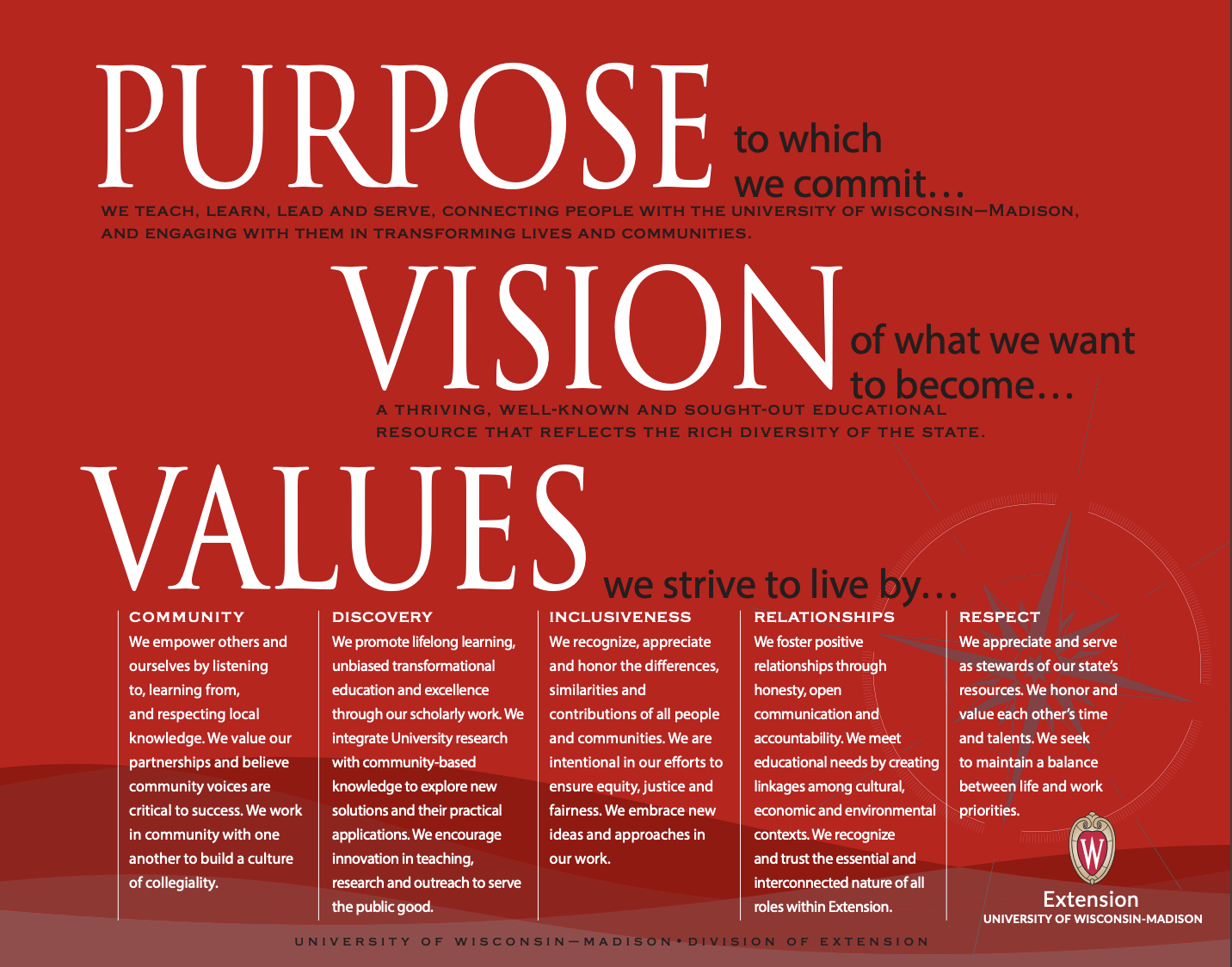 Creating opportunities for health
Health is a state of complete physical, mental and social well-being and not merely the absence of disease or infirmity.
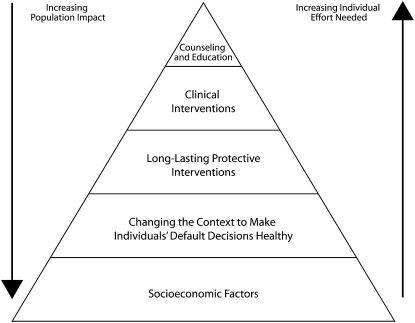 Preamble to the Constitution of WHO as adopted by the International Health Conference, New York, 19 June - 22 July 1946; signed on 22 July 1946 by the representatives of 61 States (Official Records of WHO, no. 2, p. 100) and entered into force on 7 April 1948
Frieden, TR. A Framework for Public Health Action: The Health Impact Pyramid. (2010) AJPH. 100 (4): 590-595
Quick recap
Outcomes
Program affiliations
Program planning
Develop program plans of work
Process facilitated by Program Managers – colleague engagement expected
Longer term, multi-year
Commitment to equity, justice and fairness
Program Plans of Work
HWB Shared Outcomes
Behavioral Health (BH) 
Program Plan of Work
Healthy Eating Active Living (HEAL) Program Plan of Work
FoodWIse (FW) 
SNAP-Ed 3-Year Plan
HEAL POW
FW project workbook
BH POW
HEAL POW
BH POW
Individual* Plans of Work (POW)
FW project workbook
HEAL POW
BH POW
FW project workbook
LOCAL NEEDS
Evaluation Framework
Shared Outcomes and Integrating Equity
cul
Articulation of root causes of health concerns & inequities
External Outcomes
cul
Direct education
Internal (Process) Outcomes
Healthy 
Eating
Indirect ed
PSE change
Physical 
Activity
Food 
Safety
Creating opportunities for health for all Wisconsin residents
Partnerships with impacted communities & other stakeholders
Valuing/using local perspectives & knowledge
Healthy & Safe Environments
Healthy & Safe 
Choices
Chronic Disease Prevention & Mgmt.
Food 
Security
Social marketing
Coalition work
Mental 
Health
Substance Use Prevention
Vision
Level
Advocacy
Priorities
Strategies
Culturally/linguistically/literacy-appropriate approaches to individual & community work
Approach
[Speaker Notes: Walk through levels of evaluation framework
Talk about external vs. internal outcomes]
How did we get to Shared Outcomes?
Review of individual Plans of Work and Outcome Statements

Summer Institute Meeting – “Defining Success” exercise with BH & HEAL colleagues

Review of relevant frameworks
SNAP-Ed Evaluation Framework, health equity frameworks, etc.

Shared outcomes working group

Your feedback!
[Speaker Notes: Included both a process of internal review/assessment and looking to external resources for ideas/approaches

Shared outcomes working group included Amber, Shannon, Program Managers, others who volunteered to participate]
Creating opportunities for health for all Wisconsin residents
Increased physical and
behavioral health
equity
Improved physical and
behavioral health 
outcomes
Behavioral Health
Outcomes
Healthy Eating & Active Living
Outcomes
Coalition/Capacity Building Outcomes
[Speaker Notes: Vision and External Outcomes
Within HEAL & BH, outcomes delineated at individual & settings levels (includes ST, MT, LT outcomes)
For Coalitions, outcomes delineated at individual, settings and sphere of influence levels (includes ST, MT, LT outcomes)]
Group A
Group B
Group C
goal
Group A
Group B
Group A
Group C
goal
Group B
Group C
goal
[Speaker Notes: If only work on improving health outcomes without an explicit focus on equity, we will only get to the top scenario
What we want to do is achieve the bottom scenario – equity]
How we integrate equity into HWB
Individual self-reflection and critical analyses around racism, privilege and equity

Knowledge of health equity and health inequities
Both broadly as concepts and locally in terms of the specific challenges faced by communities where we work

Partnership building with impacted communities
Includes partnering with impacted communities in the assessment and prioritization of needs as well as the development and implementation of responses

Integration of culturally-responsive and linguistically-appropriate approaches, strategies and interventions

Proportionate universalism approach
Application of interventions selectively according to circumstances and in proportion to need
Shared outcome
Consider: is this goal shared by the communities with whom we work?
Increase in healthy dietary changes
This is the goal we are trying to achieve
Also important …

Different groups may be starting in different places
Group A
Group A
These differences are the result of differential conditions in the places where people live, learn, work, and play (historical and contemporary), structural racism, etc.
Group B
Group C
goal
May need to focus more resources on priority populations to work toward health equity
Equitable approach …
Different approaches or interventions may be needed to move each group toward the desired outcome or goal
Priority Population
Desired Outcomes
Partner with communities to ensure buy-in and cultural/linguistic fit
Shared Strategies/Activities
[Speaker Notes: Dual approach]
Individual Review & Reflection
Review the HWB Shared Outcomes

What questions emerge for you?

How does your work connect to these outcomes?